Figure 1.  Bath application of carbachol to the in vitro intact cerebral cortex of a P3 rat elicits transient network ...
Cereb Cortex, Volume 13, Issue 4, April 2003, Pages 409–421, https://doi.org/10.1093/cercor/13.4.409
The content of this slide may be subject to copyright: please see the slide notes for details.
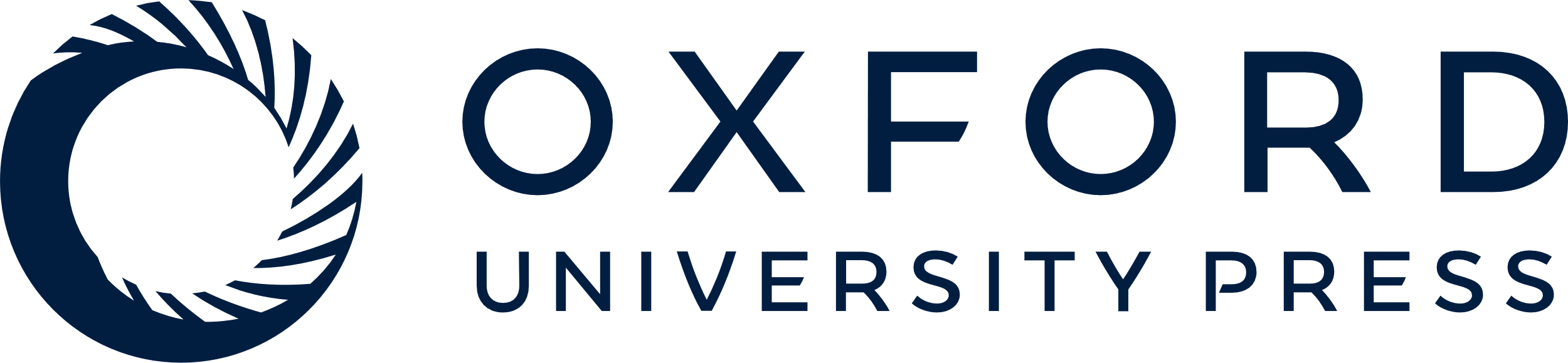 [Speaker Notes: Figure 1.  Bath application of carbachol to the in vitro intact cerebral cortex of a P3 rat elicits transient network oscillations of more than 150 μV amplitude and 3 s duration. (A) Extracellular AC recording of the CCh-induced beta and gamma activity in parietal cortex. (B) Color-coded spectrogram of the recording shown in (A) at identical time scale. Note progressive decrease in the frequency from ∼20–40 Hz at the onset to ∼10 Hz during the final oscillation. (C) Fast Fourier transformation of the recording in (A). Note maximal power at 13 and 18.5 Hz as also illustrated in (B).


Unless provided in the caption above, the following copyright applies to the content of this slide: © Oxford University Press]